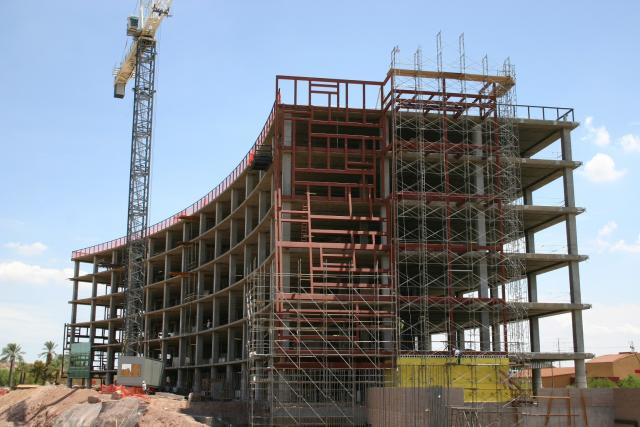 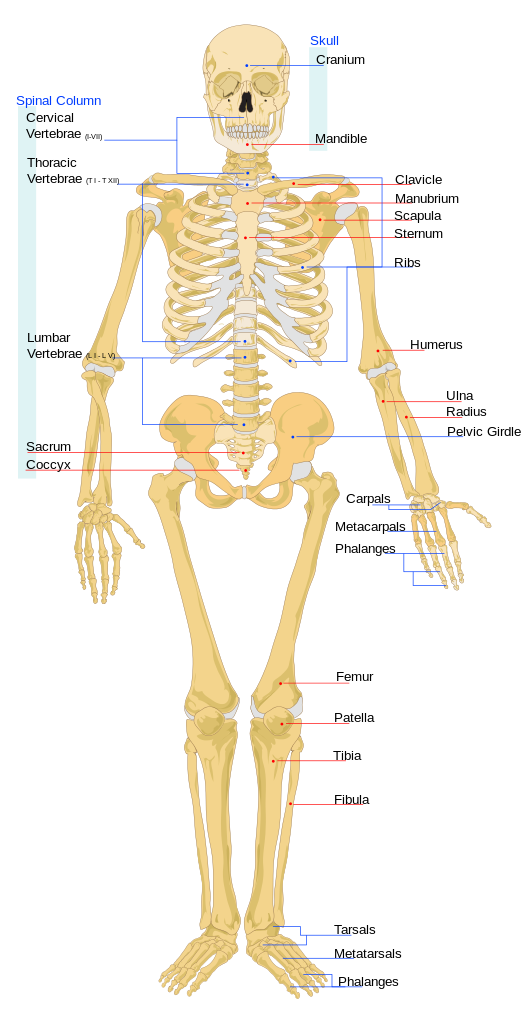 STRUCTURE
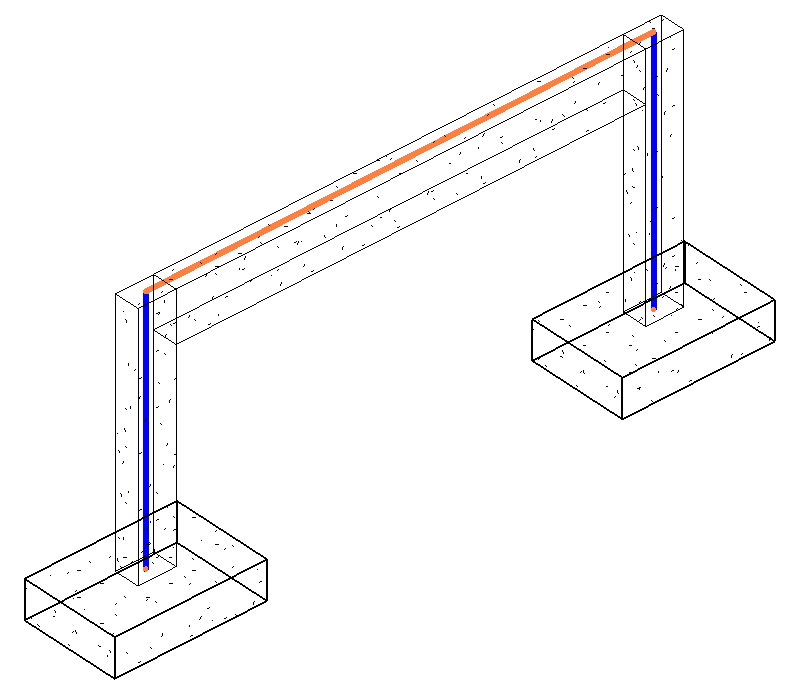 BEAM
COLUMN
COLUMN
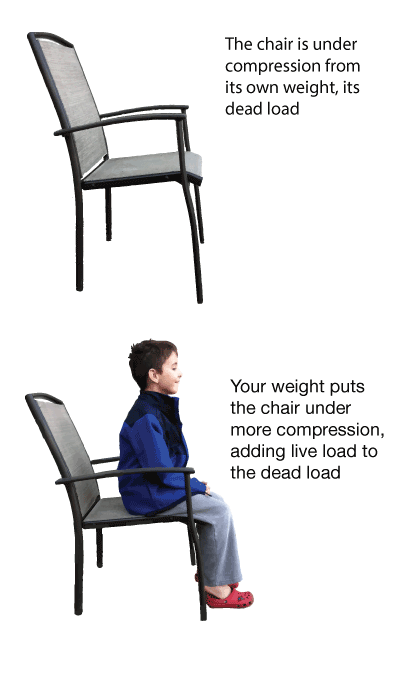 TENSION
(CHAINS ARE BEING PULLED)
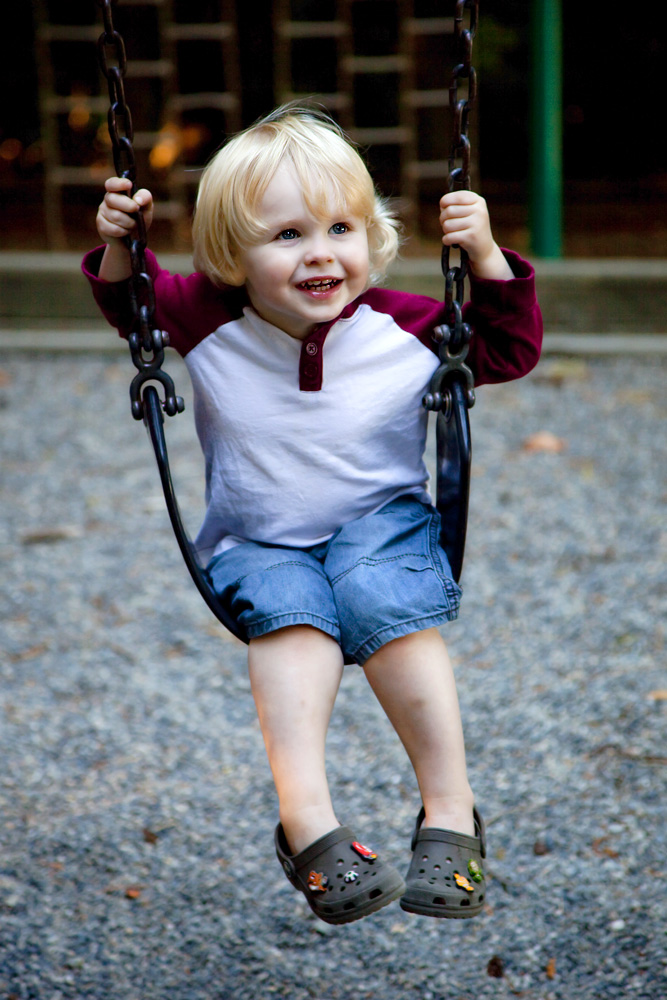 COMPRESSION
(SEAT IS BEING PUSHED)
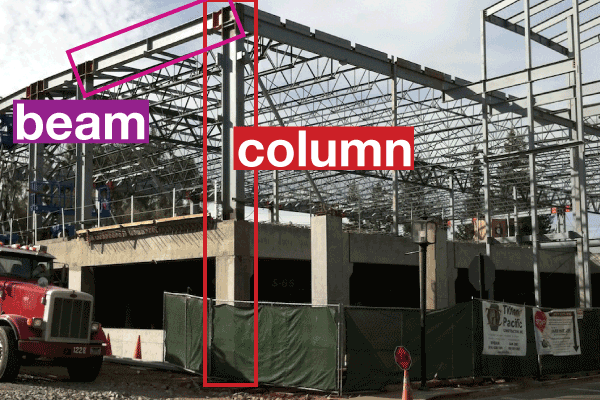 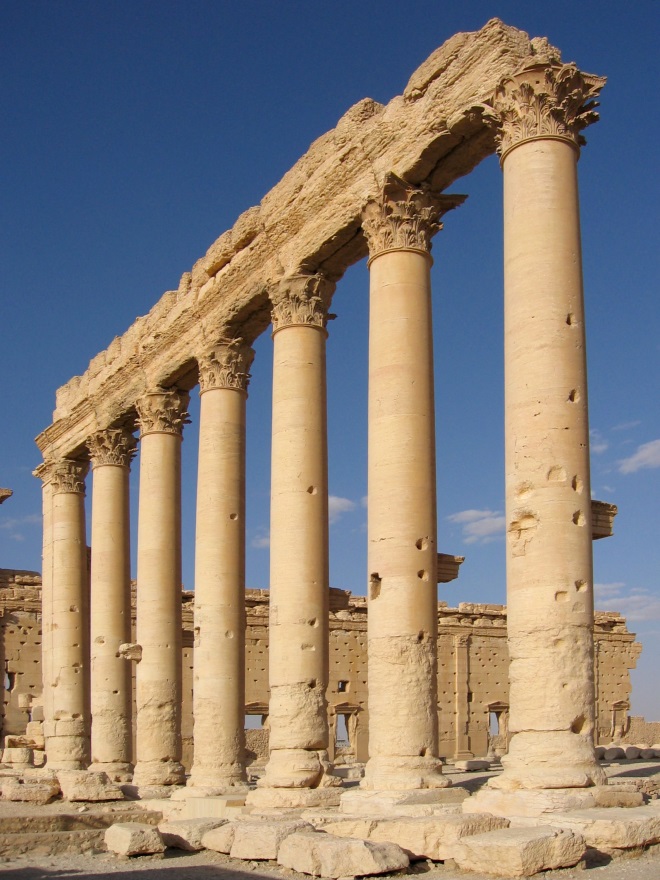 COLUMN
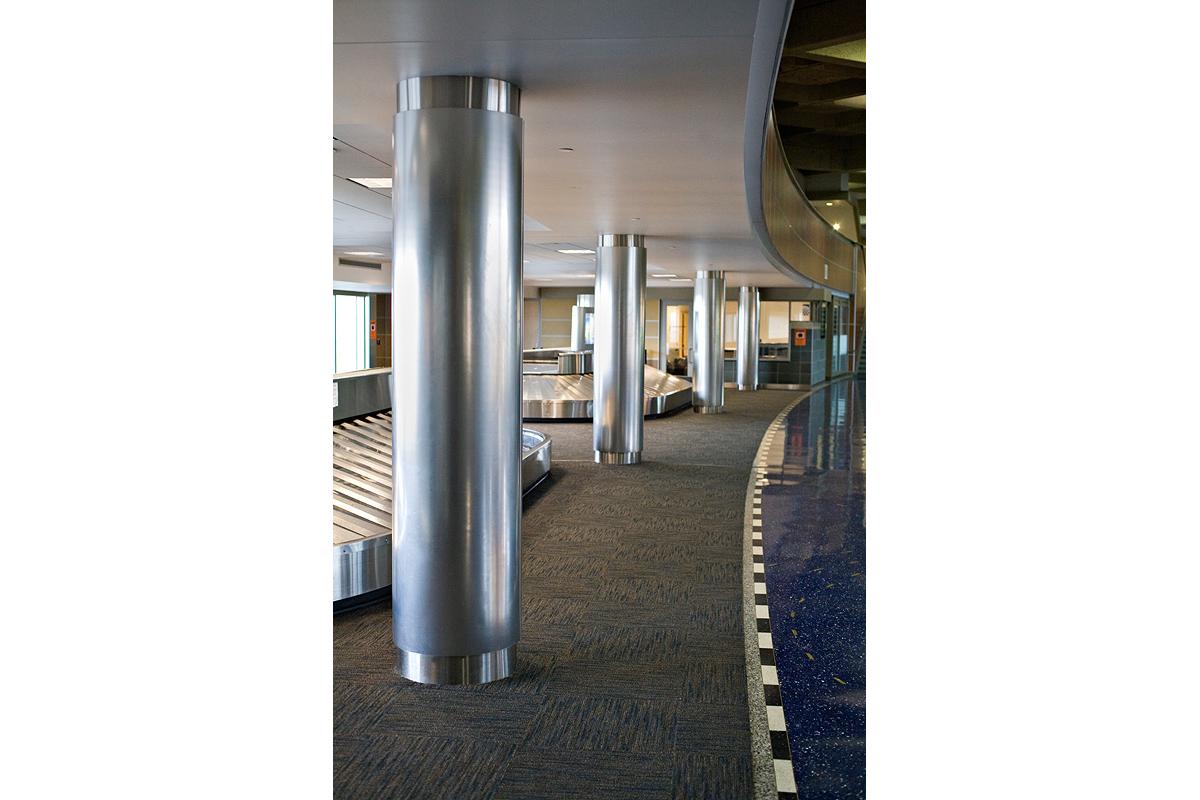 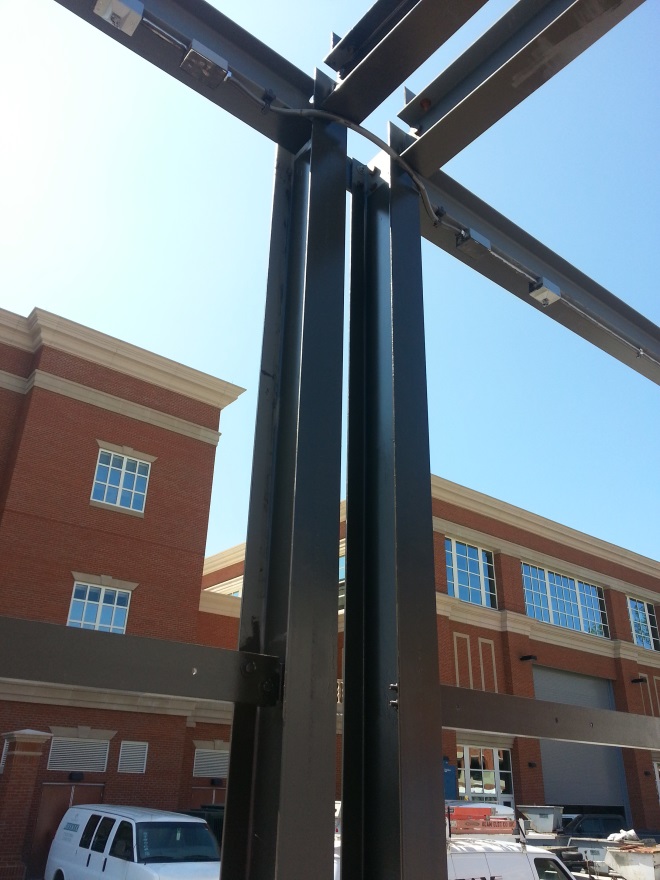 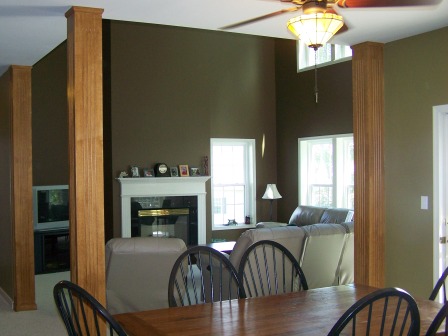 BEAM
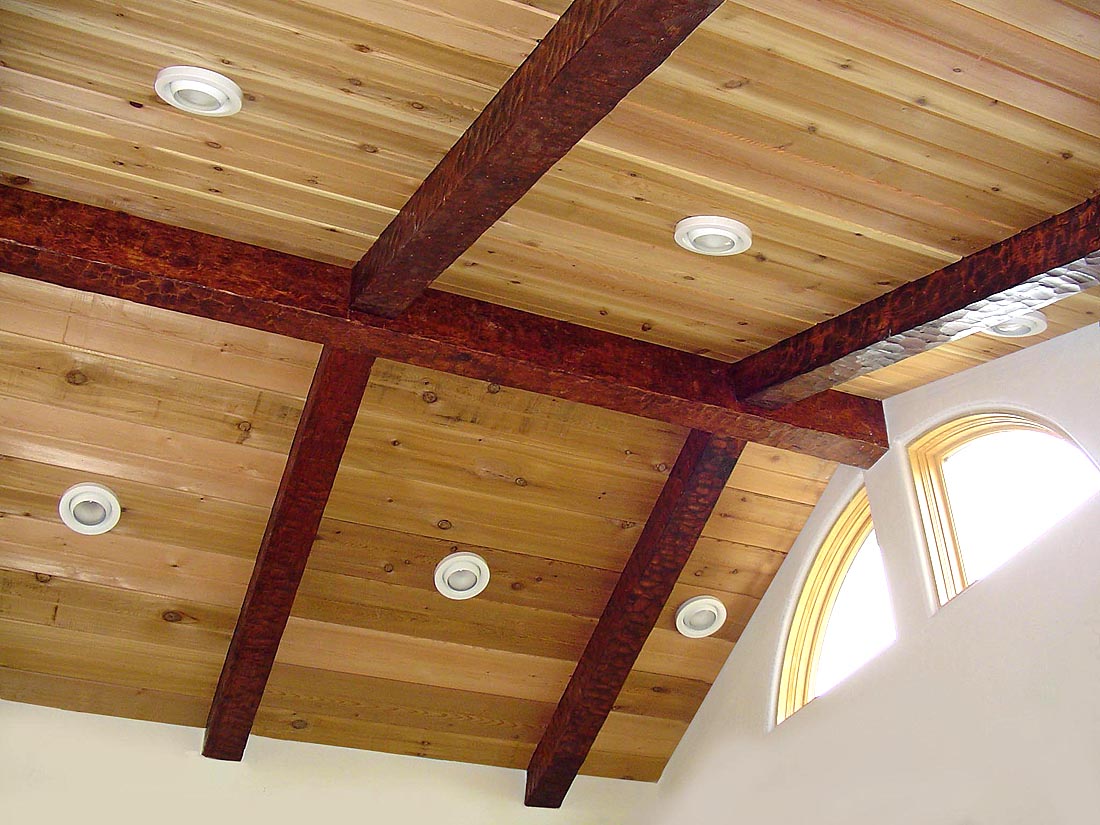 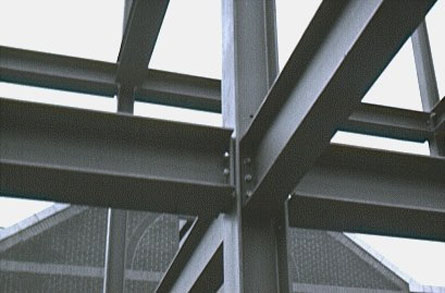 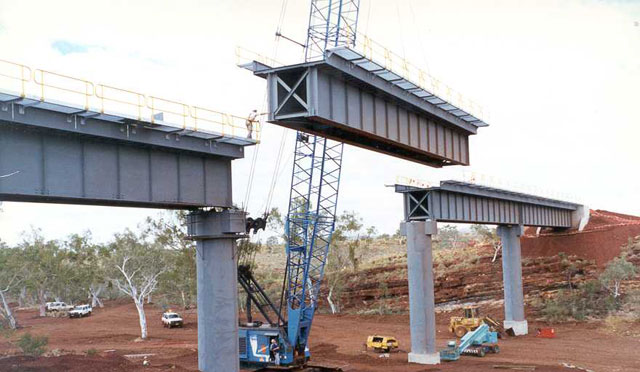 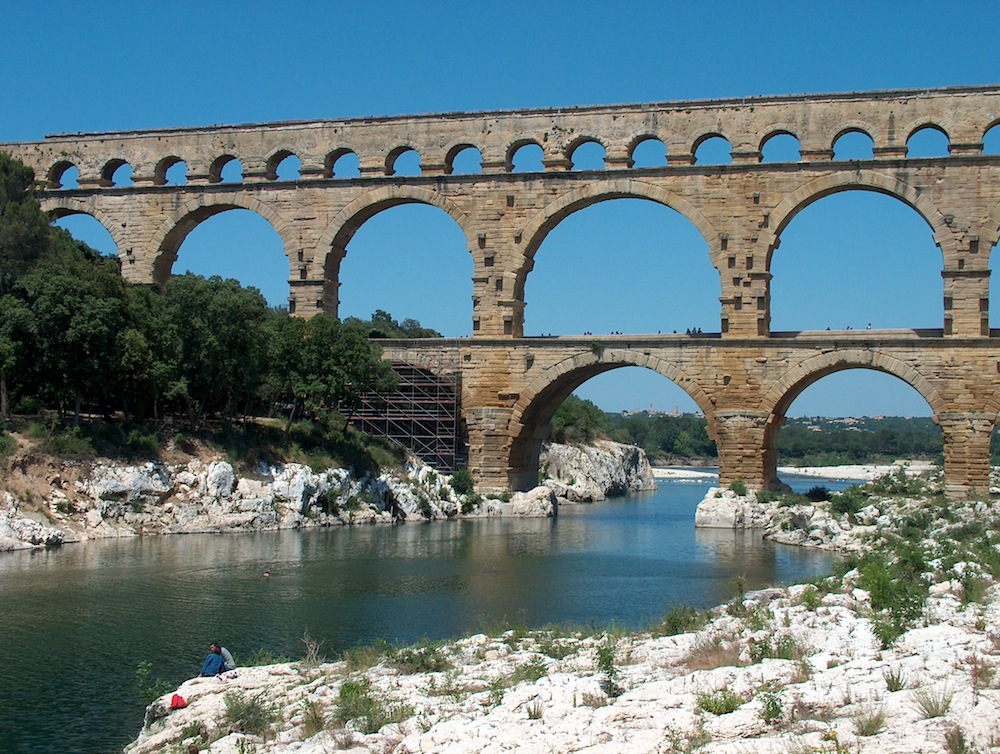 ARCH
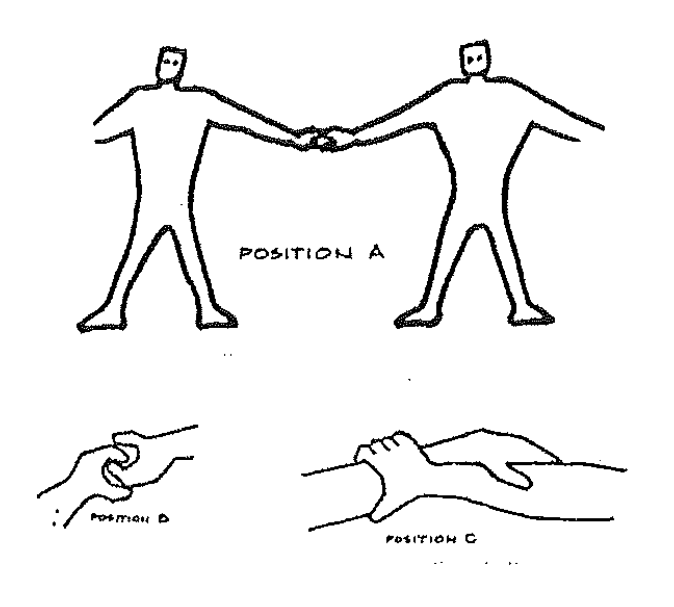 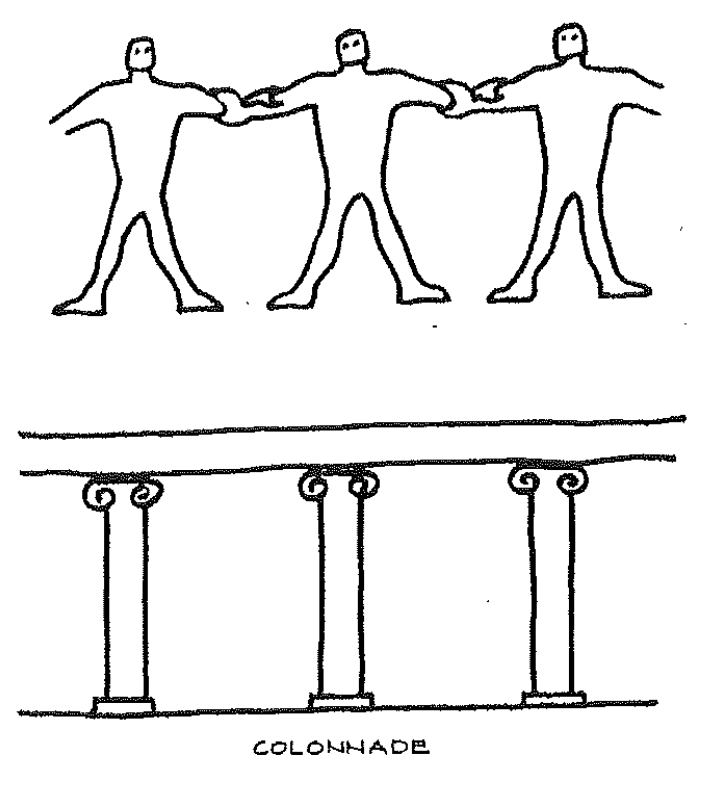 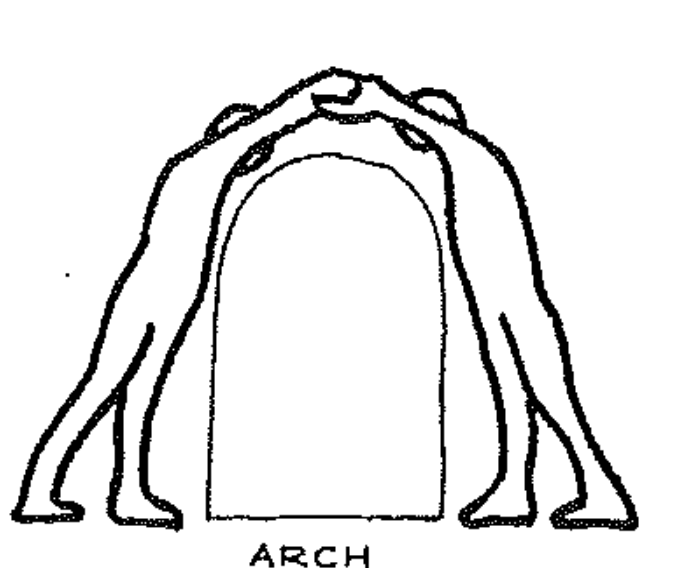 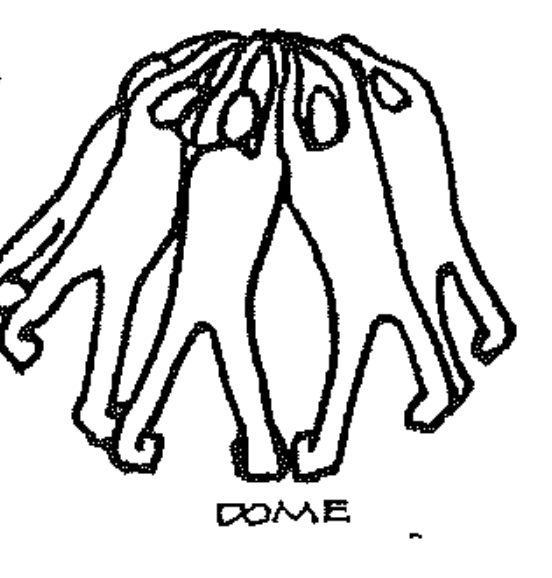 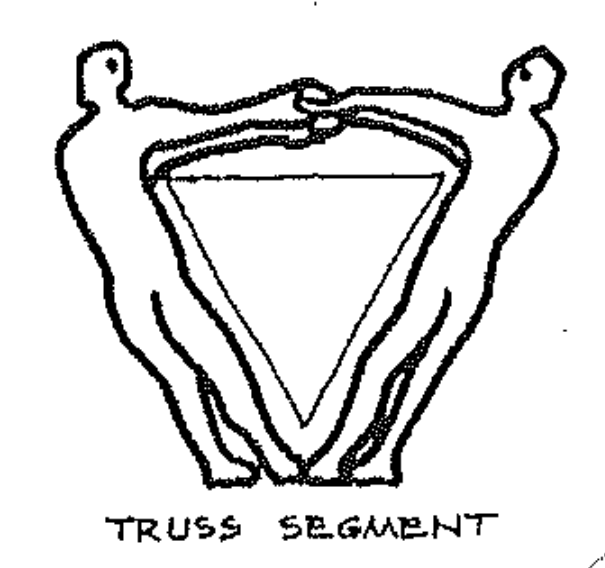 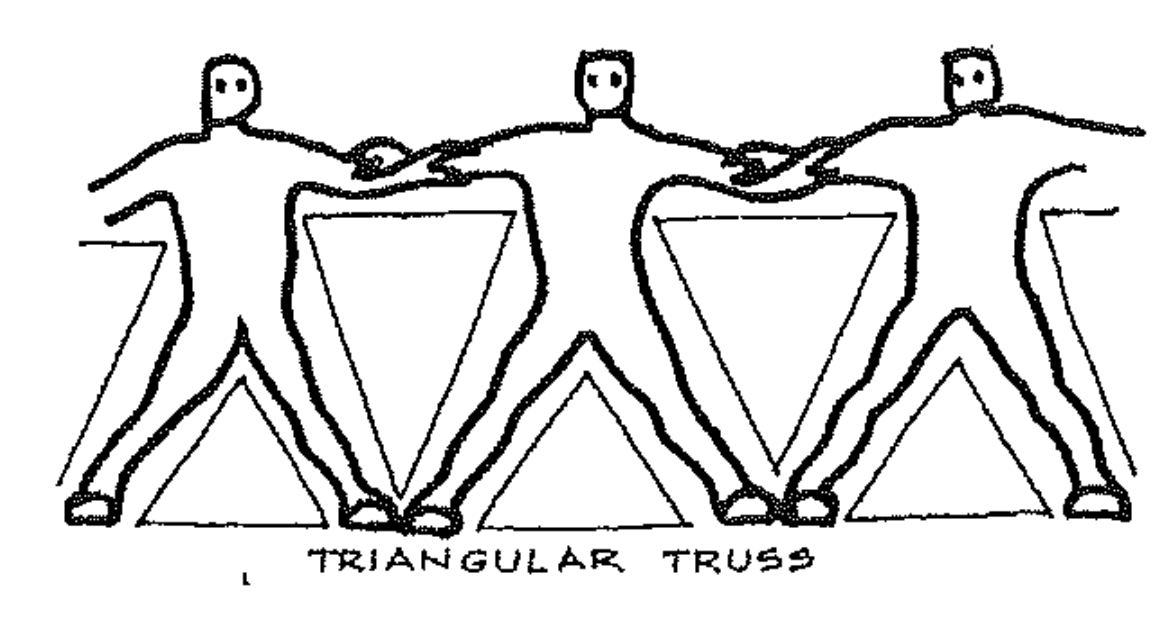 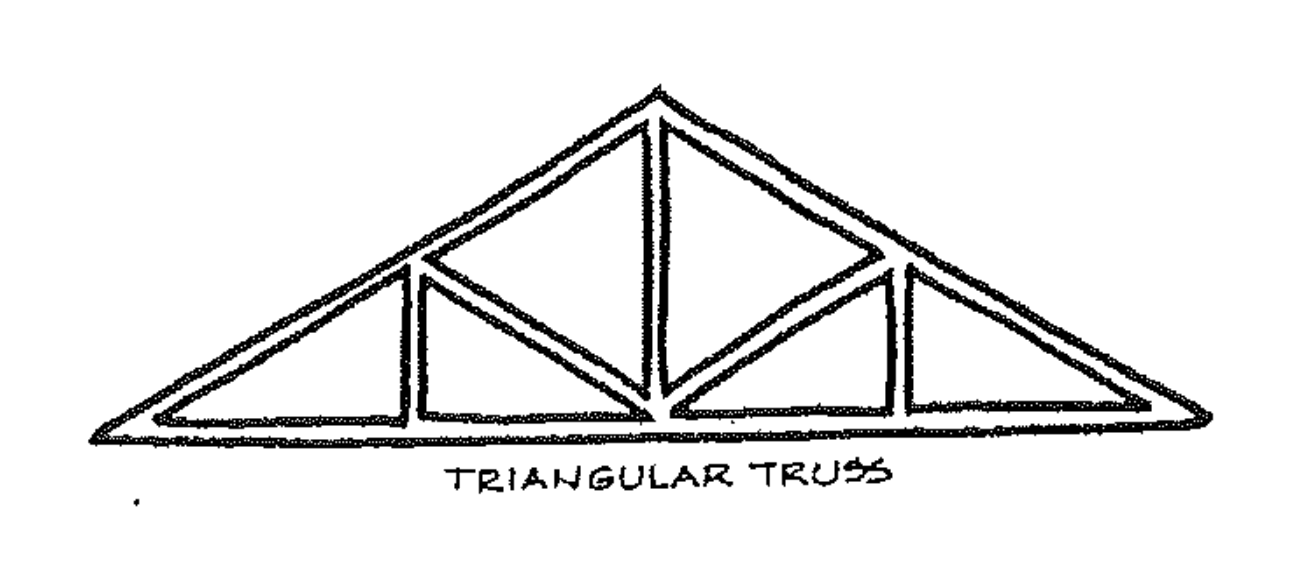 CIRCLE
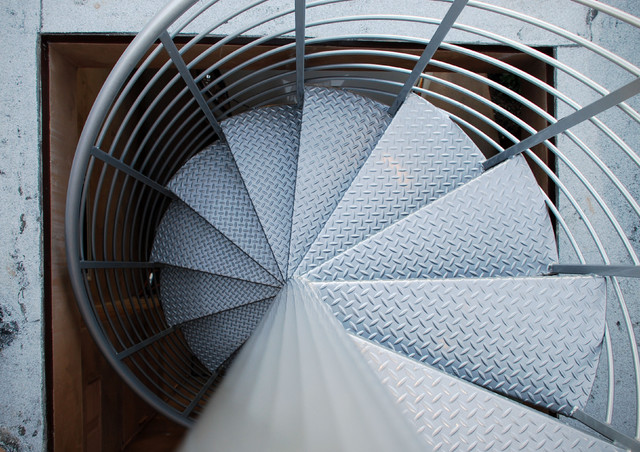 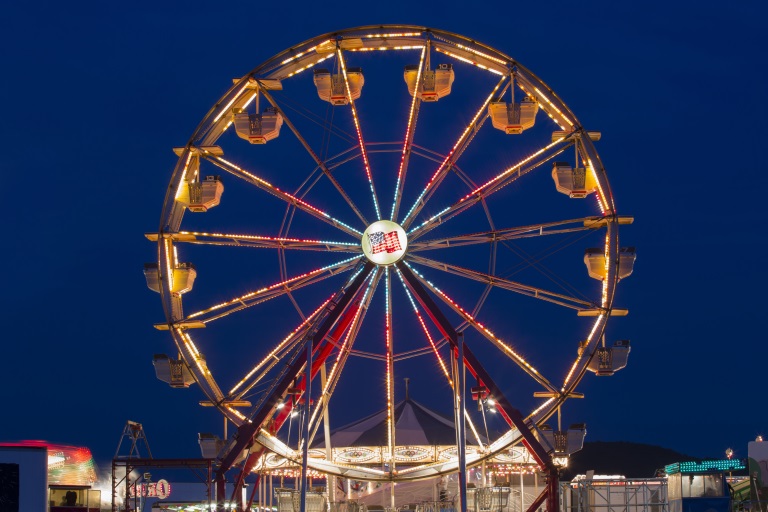 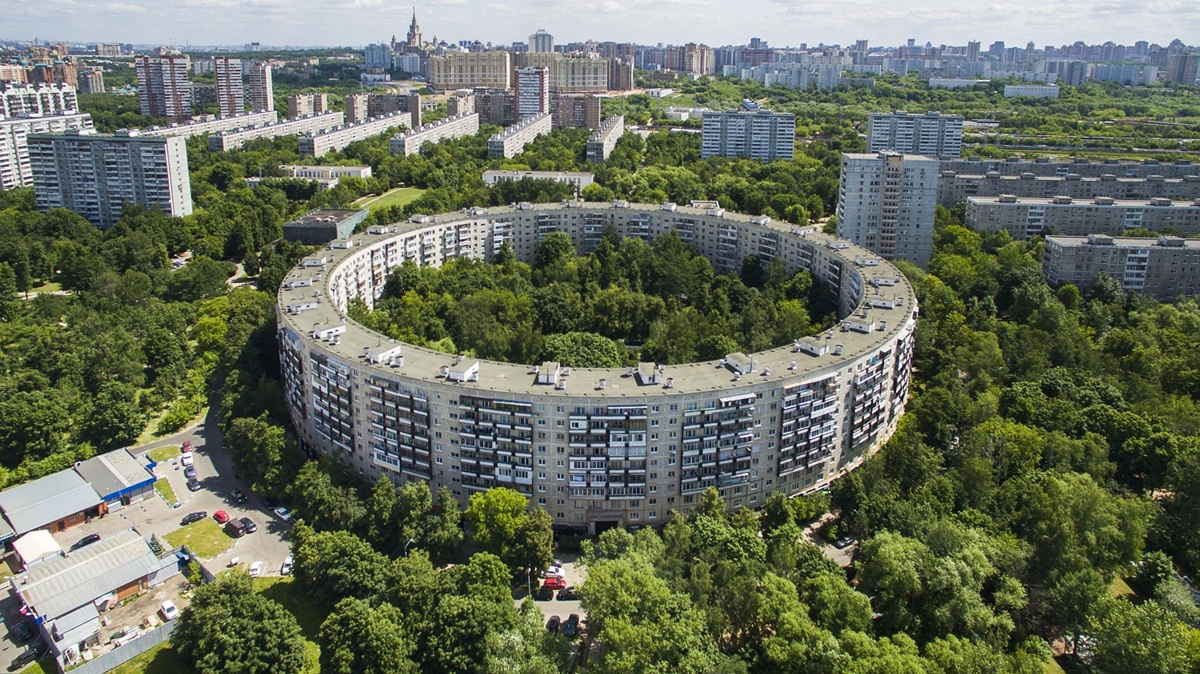 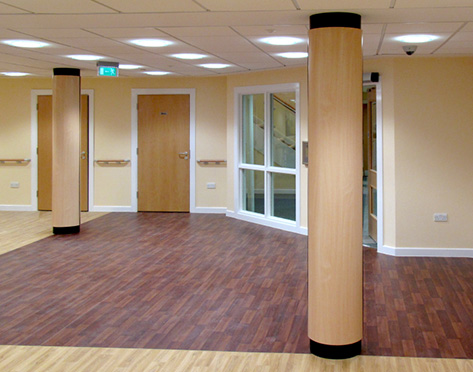 SQUARE
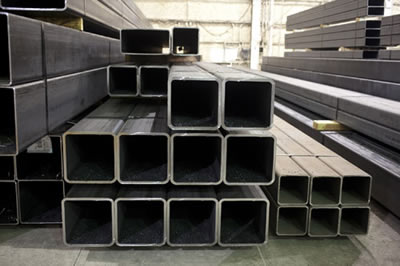 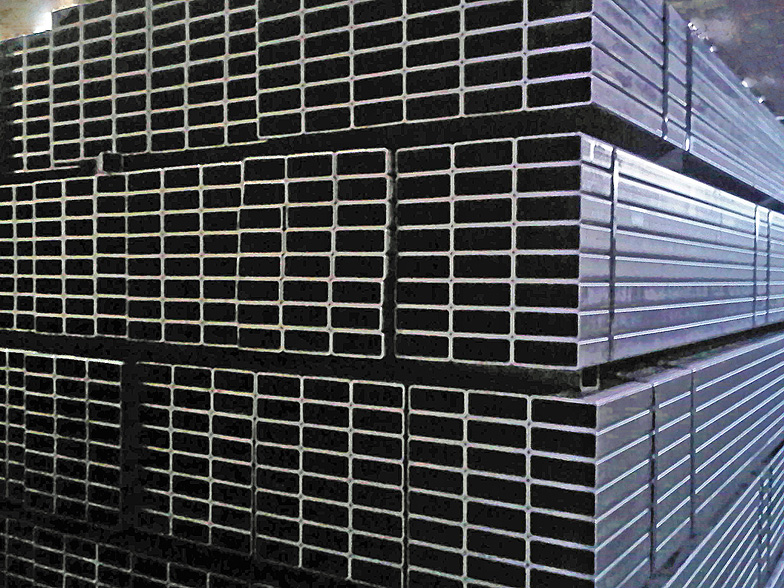 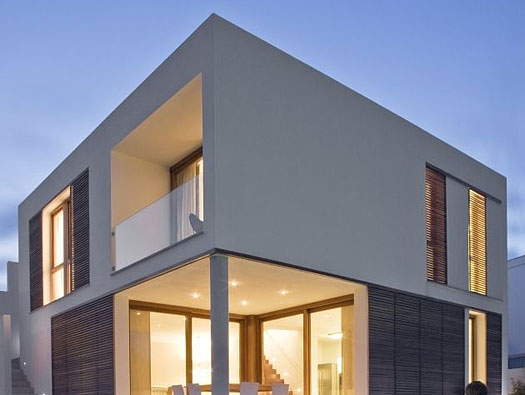 TRIANGLE
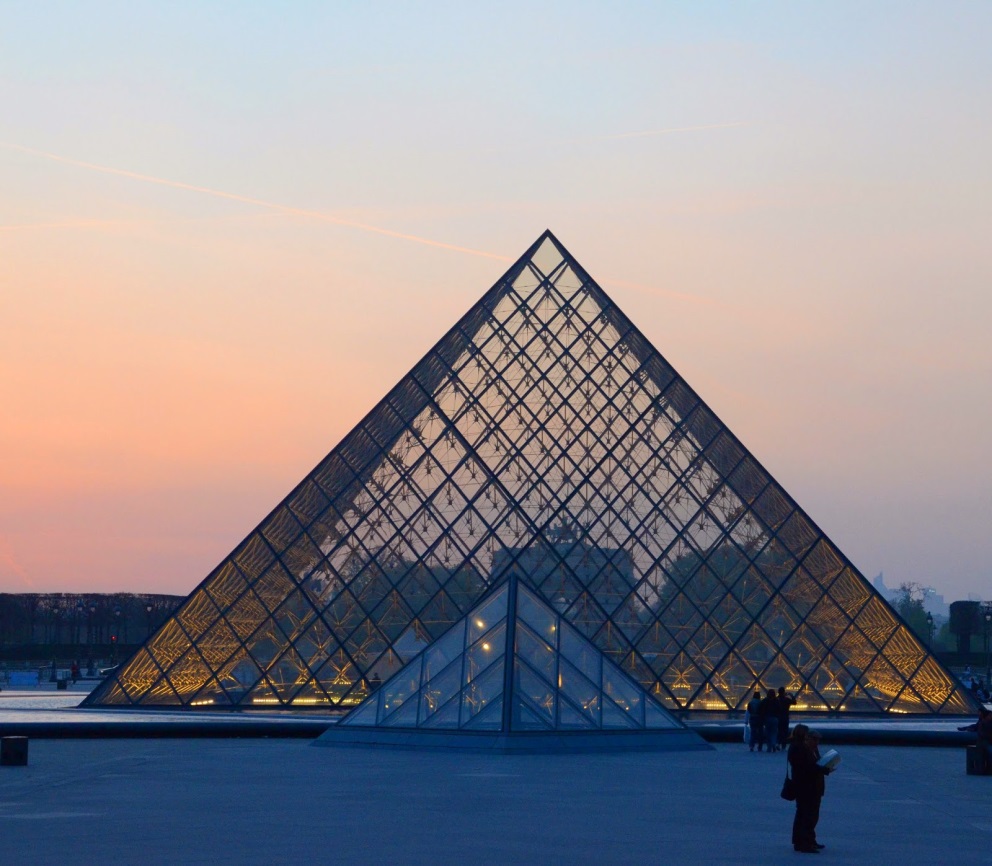 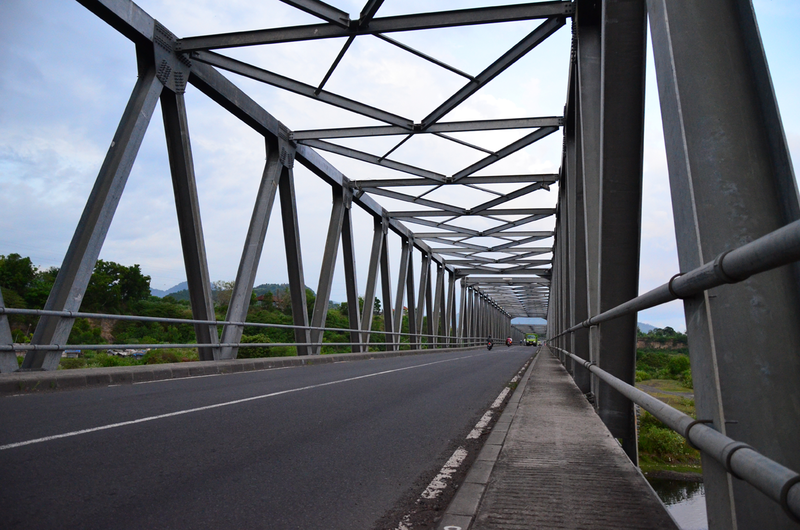 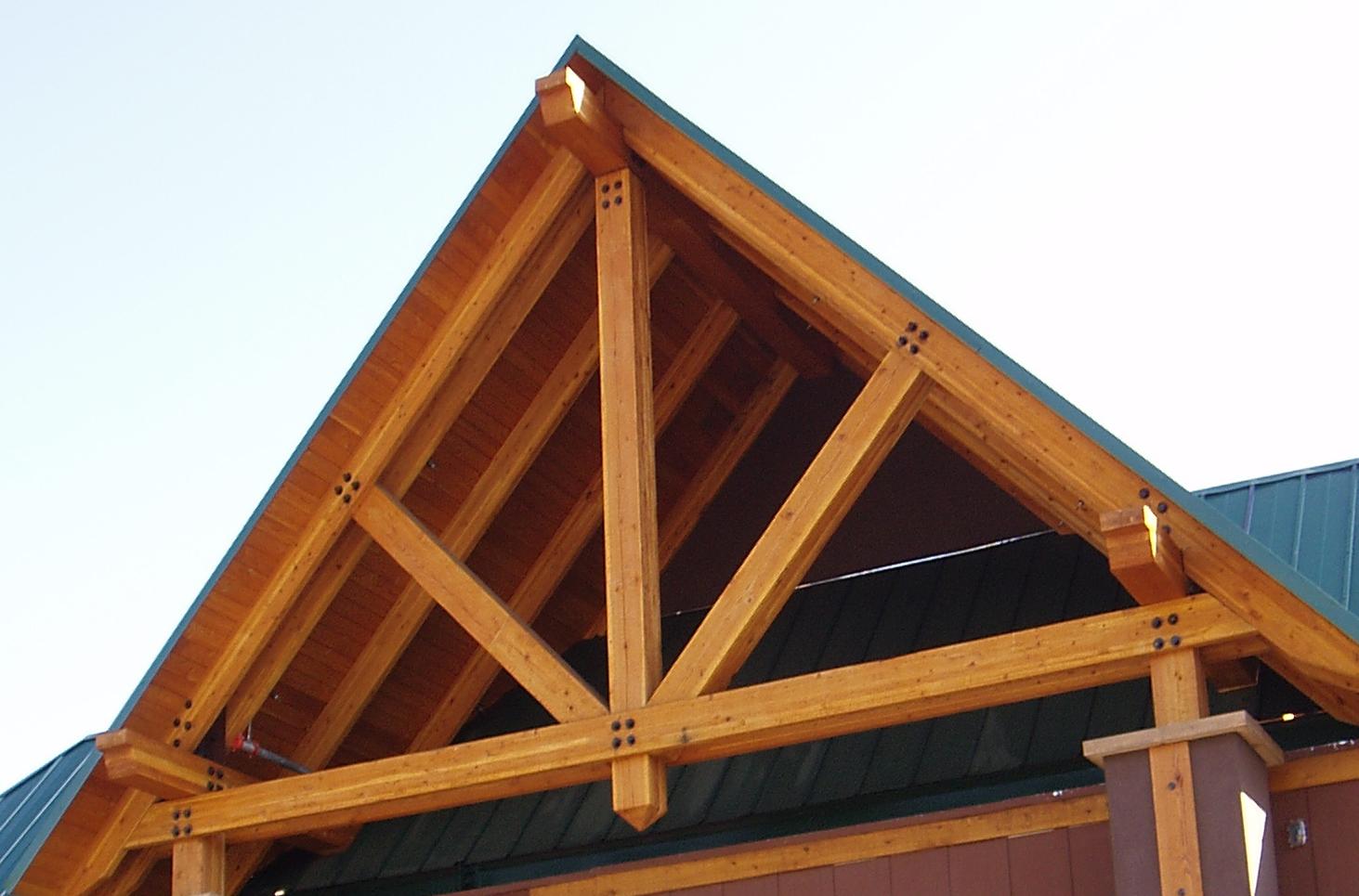